UNIVERSIDADE DE SÃO PAULO
Faculdade de Ciências Farmacêuticas
Departamento de Análises Clínicas e Toxicológicas
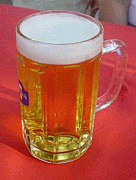 DETERMINAÇÃO DE ETANOL EM SALIVA POR HEADSPACE E GC-FID
Prof. Dr. Mauricio Yonamine
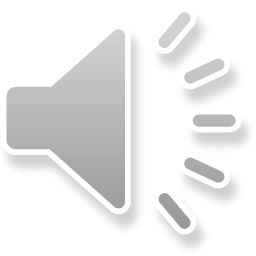 APLICAÇÕES DE CROMATOGRAFIA E ESPECTROMETRIA DE MASSA EM TOXICOLOGIA – FBC5885
Biotransformação:
ADH=álcool desidrogenase
ALDH = aldeído desidrogenase
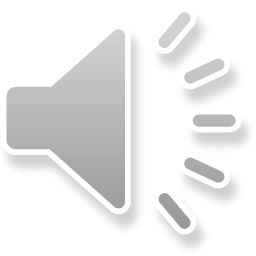 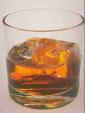 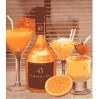 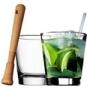 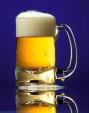 Cerveja                                              2-6%
Vinho tinto, branco, champanhe        8-12%
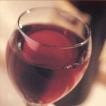 Vinho do porto, vermute                   14-22%
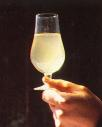 Licores                                              15-40%
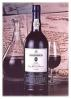 Destilados (uísque,
Rum, aguardente)                             35-45%
ETANOL
Conteúdo alcoólico de bebidas típicas

Bebidas                                      Conc. Alcoólica (v/v)
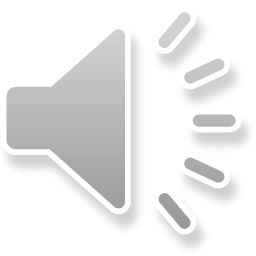 BEBIDAS ALCOÓLICAS
Taça de vinho (150mL)
Dose de uísque (60mL)
Cerveja (600mL)
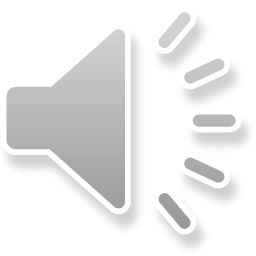 USO DE ÁLCOOL X ACIDENTES DE TRÂNSITO
Presente em cerca de 40-60% dos acidentes de trânsito no Brasil.
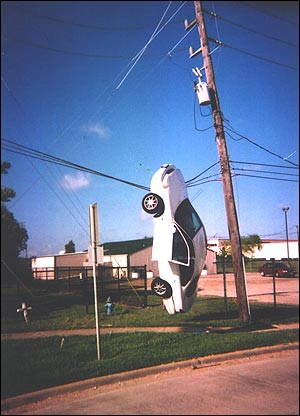 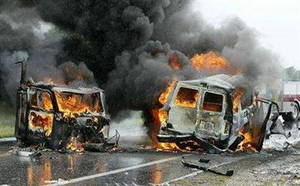 Uso eventual:
70-80% dos acidentes relacionados ao uso de álcool ocorrem entre bebedores moderados ou leves.
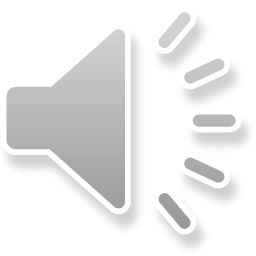 TRÂNSITO

Código de Trânsito Brasileiro (1997):
Art. 165: (12.760/ 2012) – “Lei seca”
“Dirigir sob a influência de álcool ou de qualquer substância psicoativa que determine dependência”

INFRAÇÃO GRAVíSSIMA
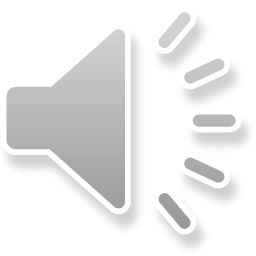 NÍVEIS DE ALCOOLEMIA DE REFERÊNCIA
0,8g/L     0,7g/L      0,6g/L     0,5g/L     0,3g/L     0,2g/L    0,0g/L
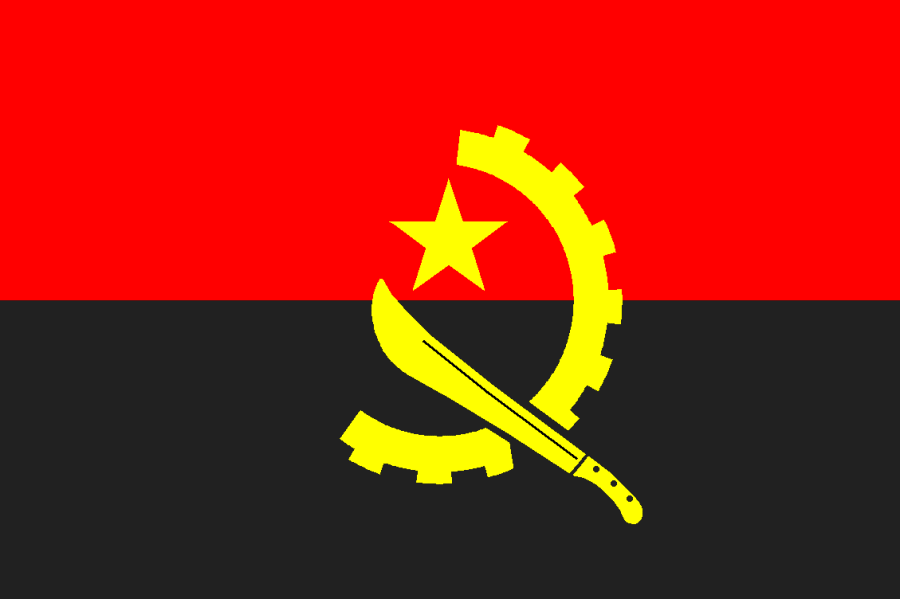 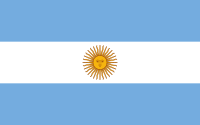 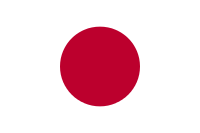 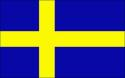 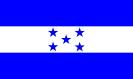 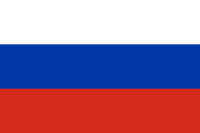 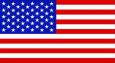 Honduras
Estados Unidos
Angola
Argentina
Japão
Suécia
Rússia
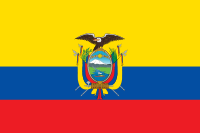 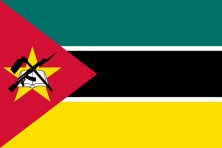 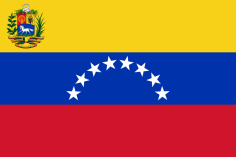 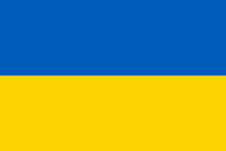 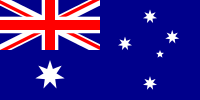 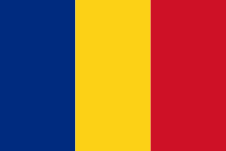 Romênia
Austrália
Ucrânia
Equador
Venezuela
Moçambique
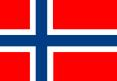 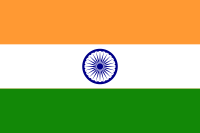 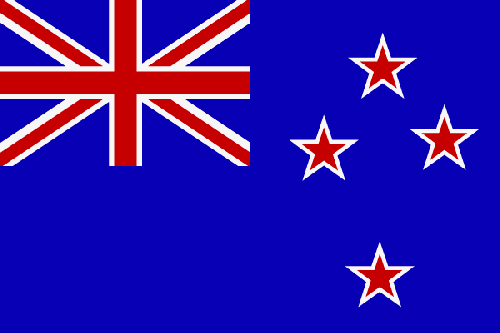 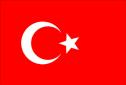 Turquia
Nova Zelândia
Índia
Noruega
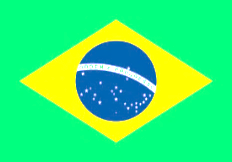 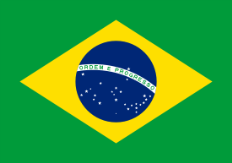 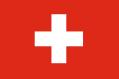 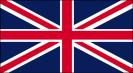 Suíça
Brasil
Reino Unido
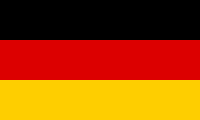 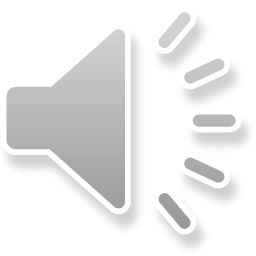 *Global Status Report on Road Safety, WHO, 2013.
Alemanha
0,2 g/L  = desinibição, sensação agradável
0,3 g/L  = maior desinibição, aumento da loquacidade, incoordenação motora.
0,4 g/L  = redução da memória.
0,6 g/L  = maior incoordenação motora, dificuldade de andar, maior tempo de reação, redução no discernimento. Probabilidade 2x maior de acidentes.
0,8 g/L  = probabilidade 4x maior de acidentes de carro.
1,0 g/L  = Alteração no estado de ânimo. Perda de autocrítica. Probabilidade 6x maior de acidentes de carro.
1,5 g/L  = probabilidade 25x maior de acidentes de carro.
2,0 g/L  = Agressividade. Alterações no curso do pensamento.
3,0 g/L  = Fala ininteligível, inconsciência.
4,0 g/L  = Respiração debilitada, parada respiratória, coma e morte.
ÁLCOOL – ESCALA DE EFEITOS
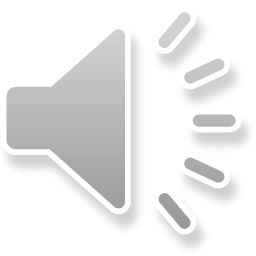 ETANOL

Concentração alcoólica no sangue:
     Muitos fatores como o peso, a composição corporal e a taxa de absorção do trato gastrintestinal determinam a concentração de etanol no sangue após a sua ingestão.   
       
      Equação de Widmark:
Cmax (g/L) = dose/ (BWt x rho-factor)
Rho-factor para H = 0,70 e M = 0,60
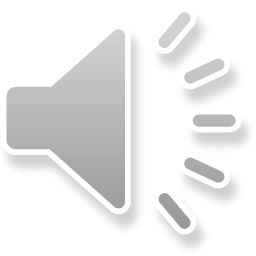 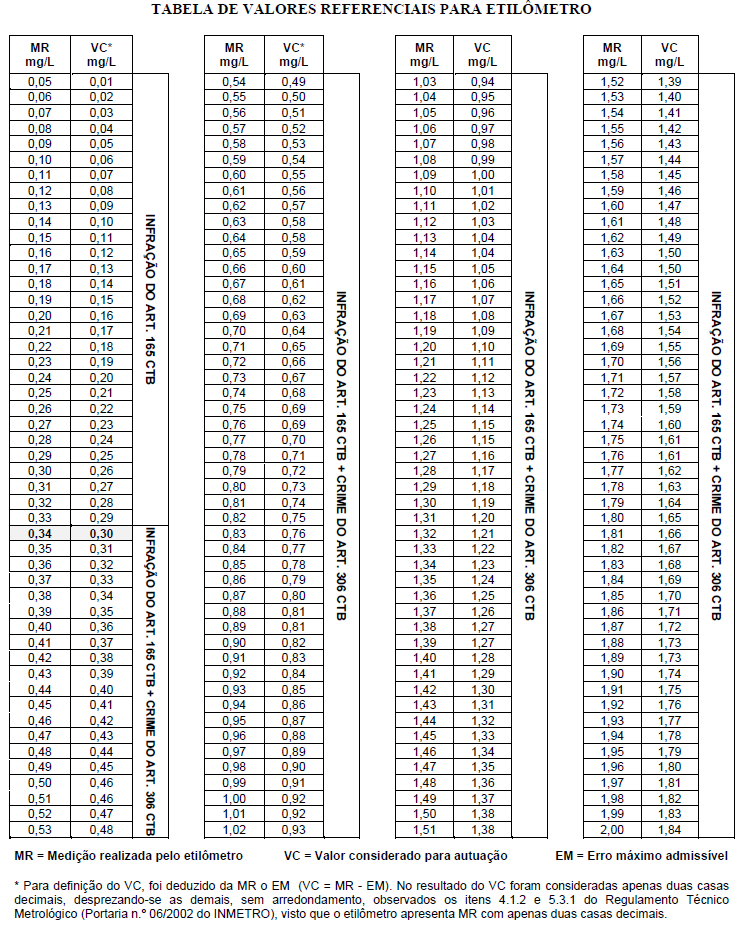 Resolução CONTRAN 432/ 2013
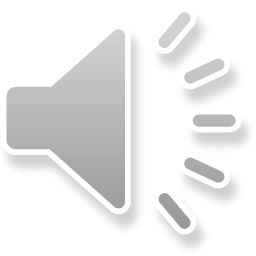 AR EXALADO
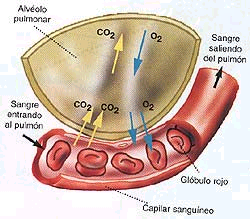 ETANOL

Fator r (razão massa/massa de etanol contido na corrente sangüínea e no ar exalado. 
r = 2100:1 (34ºC)
A massa de etanol determinada em 2100 mL do ar expirado corresponde à massa de etanol contida em 1 mL de sangue.
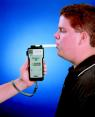 etilômetro
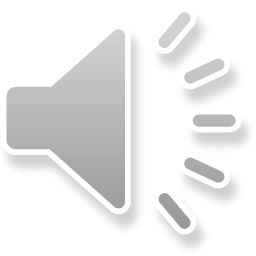 Fluido oral (razão fluido oral: sangue  (etanol) = 1,1)
Kidwell, D.A., Holland, J.C., Athanaselis, S. Testing for drugs in saliva and sweat. J. Chromatogr. B. 713:111-135, 1998.
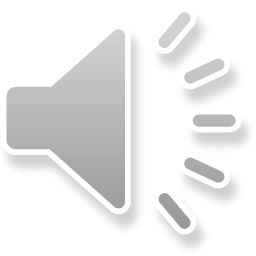 GC-FID 6890 Agilent
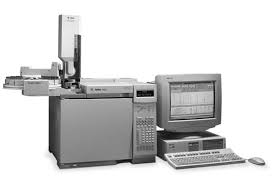 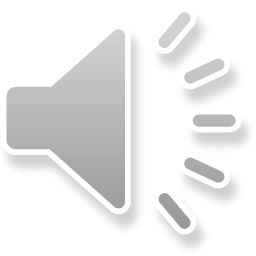 Dispositivo coletor de saliva Salivette
Centrifugação
700g 10 min.
saliva
Cerca de 1 minuto
COLETA DE SALIVA
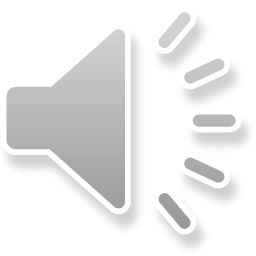 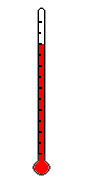 70C
+ 1ml n-propanol
Estufa (30 min.)
etanol
n-propanol
Detector FID
Injetor
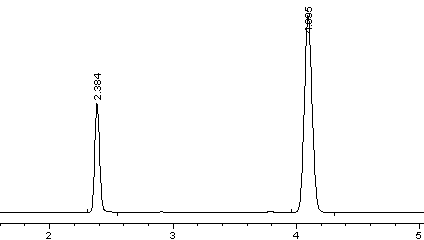 Perfil cromatográfico
Cromatografia (GC/FID)
ANÁLISE CROMATOGRÁFICA-GC/FID(Etanol - Headspace)
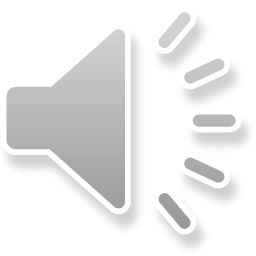